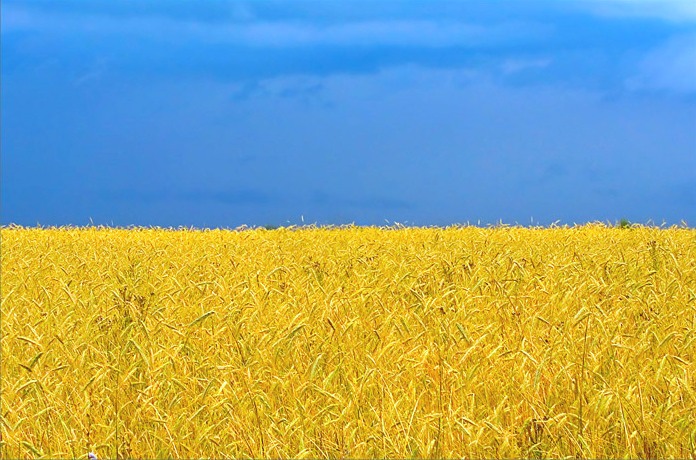 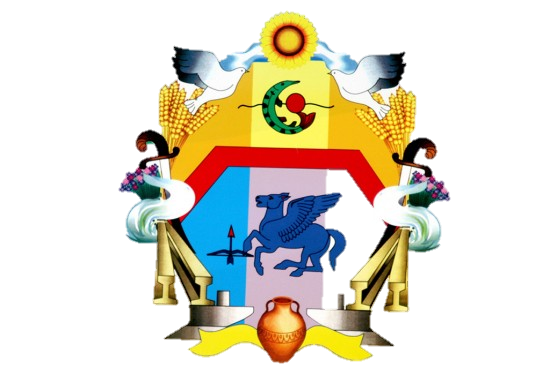 «There are a lot of cities
Beautiful and fine
But the city I like best
Is, no doubt, mine!»
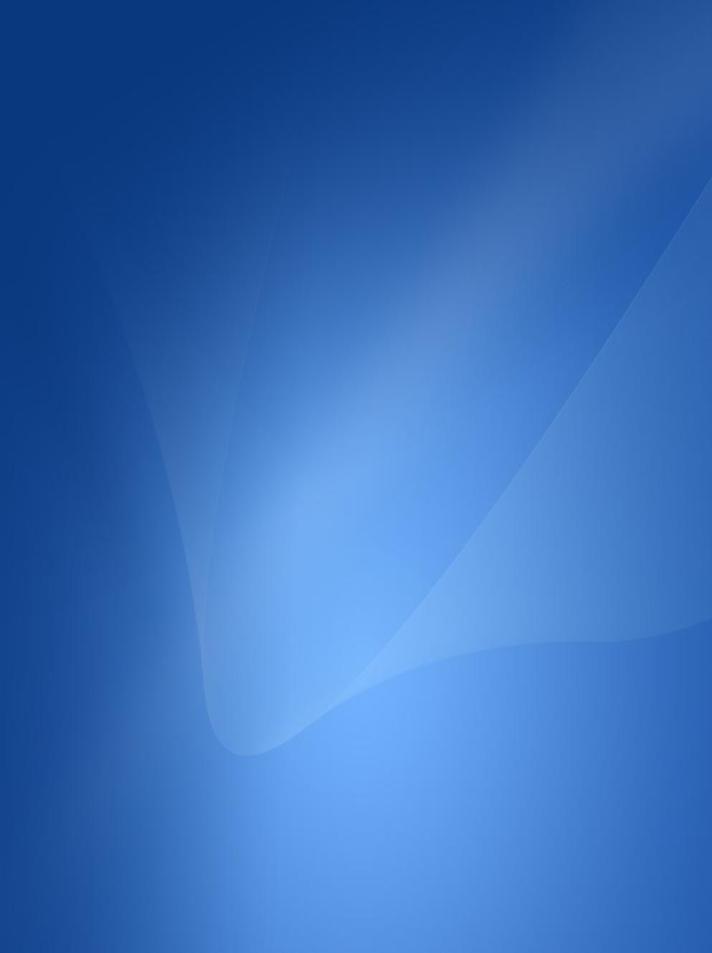 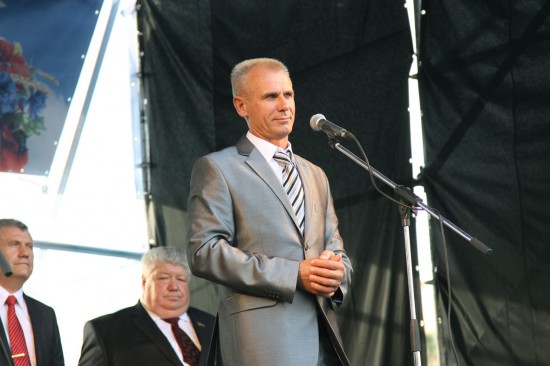 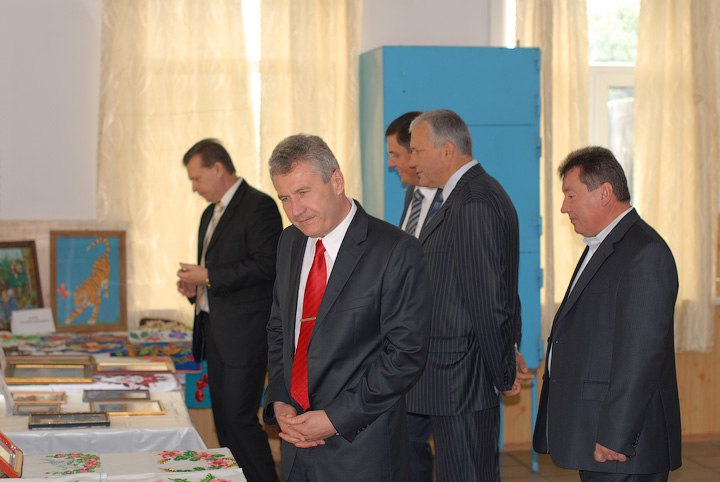 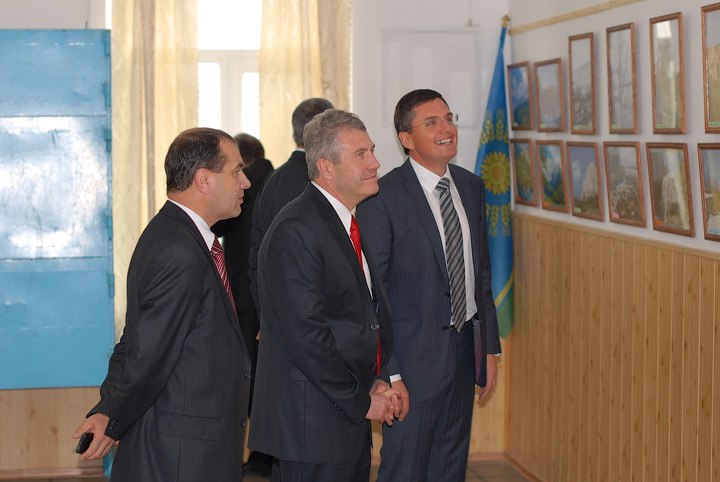 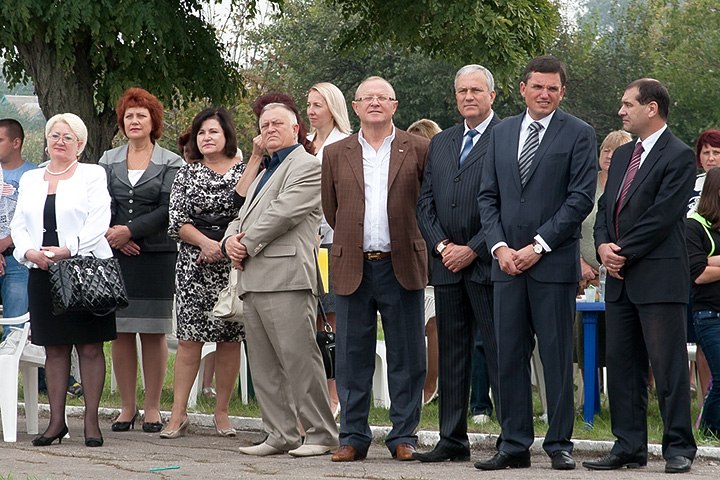 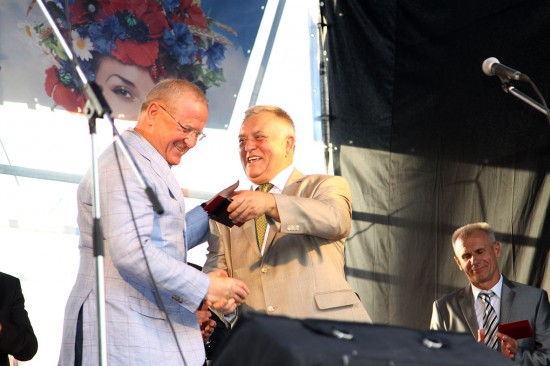 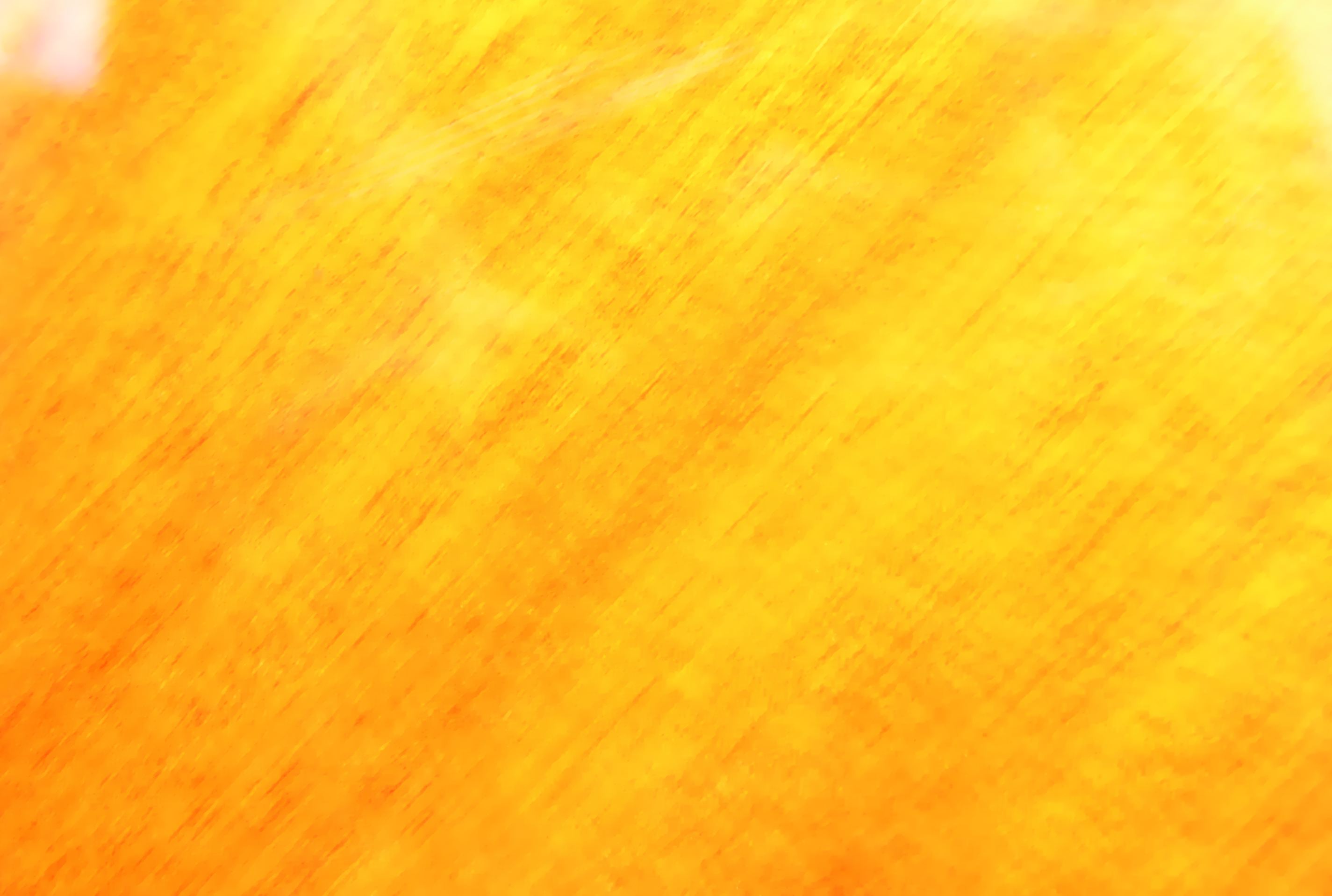 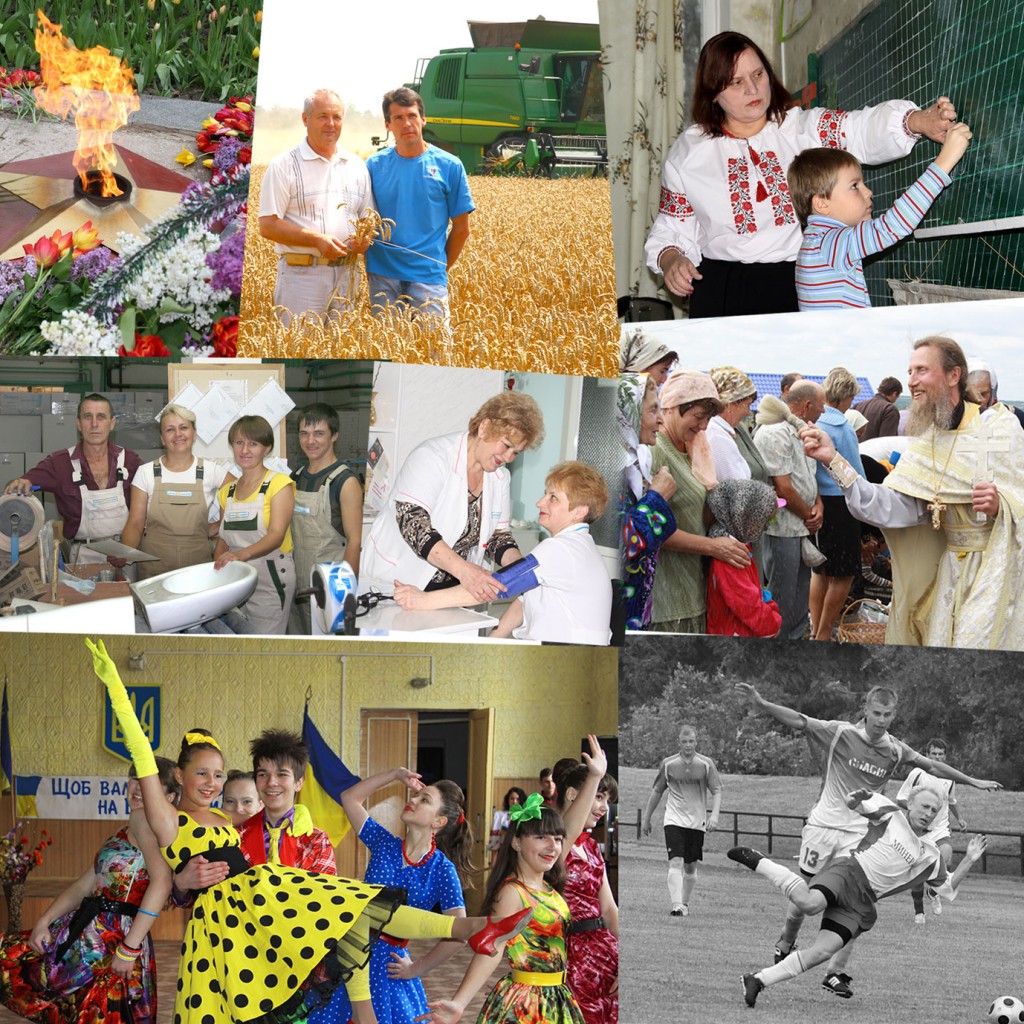 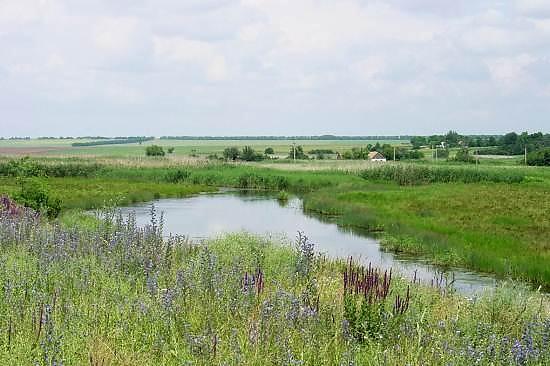 Polohy is a pleasant small town on the left bank of the river Konca.
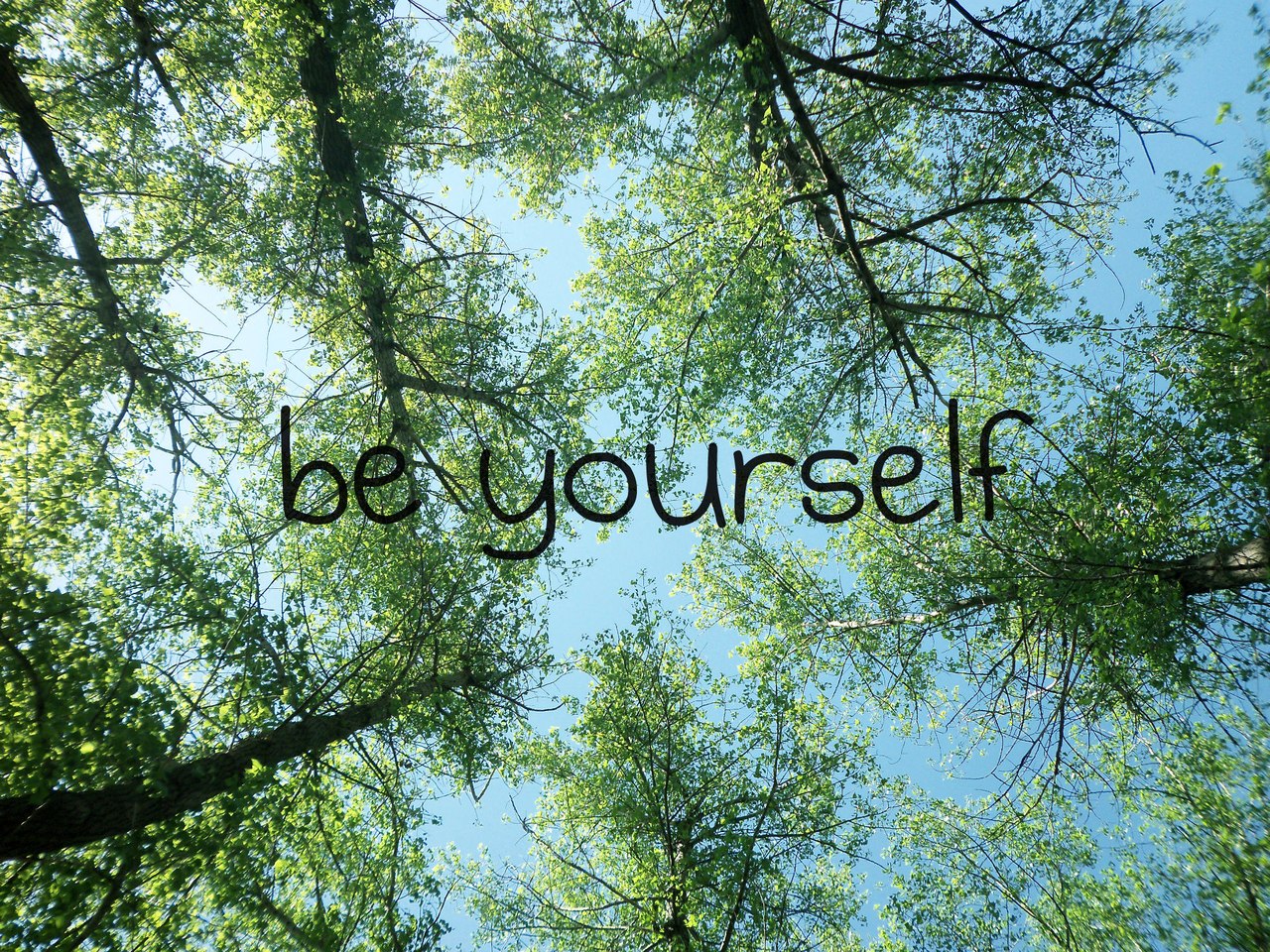 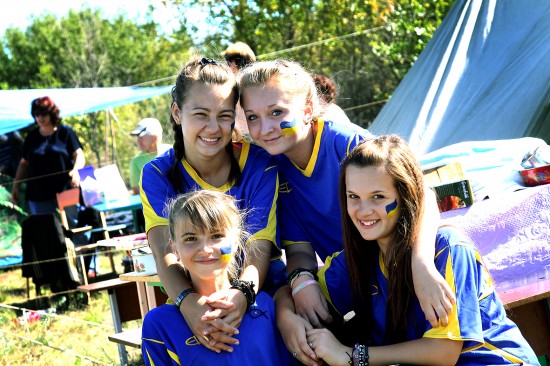 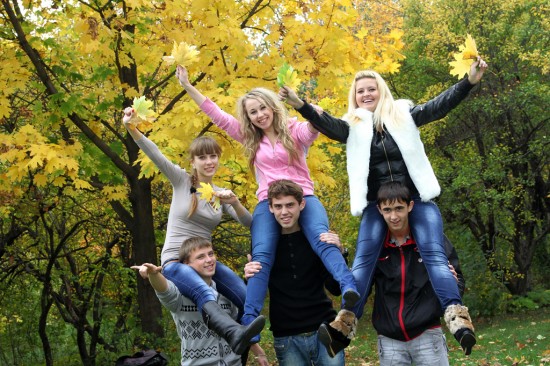 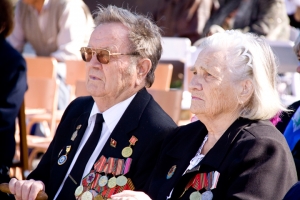 The total area of the town is 1.3 thousand square km. The population is about  20 thousand people. Polohy  was founded at the end of the XIX th century as a village, but in 1937 it got its present name “Polohy” and in 1938 it became a town.
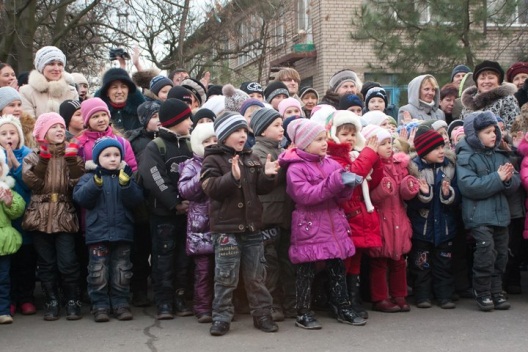 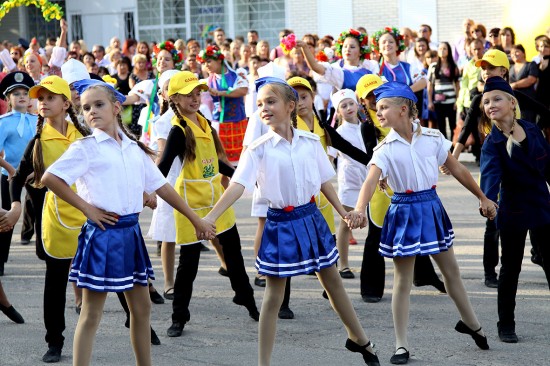 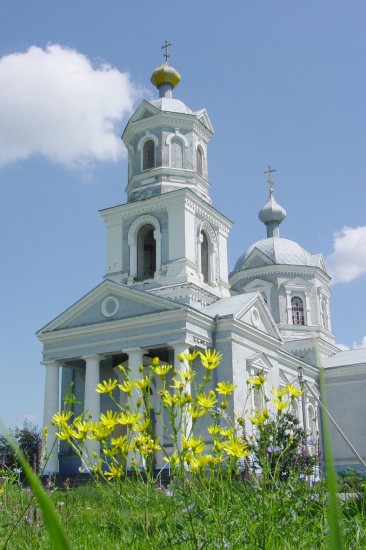 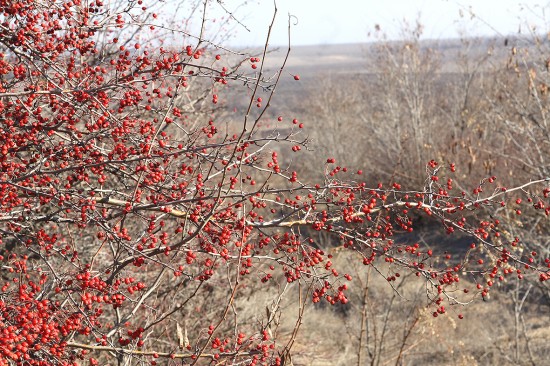 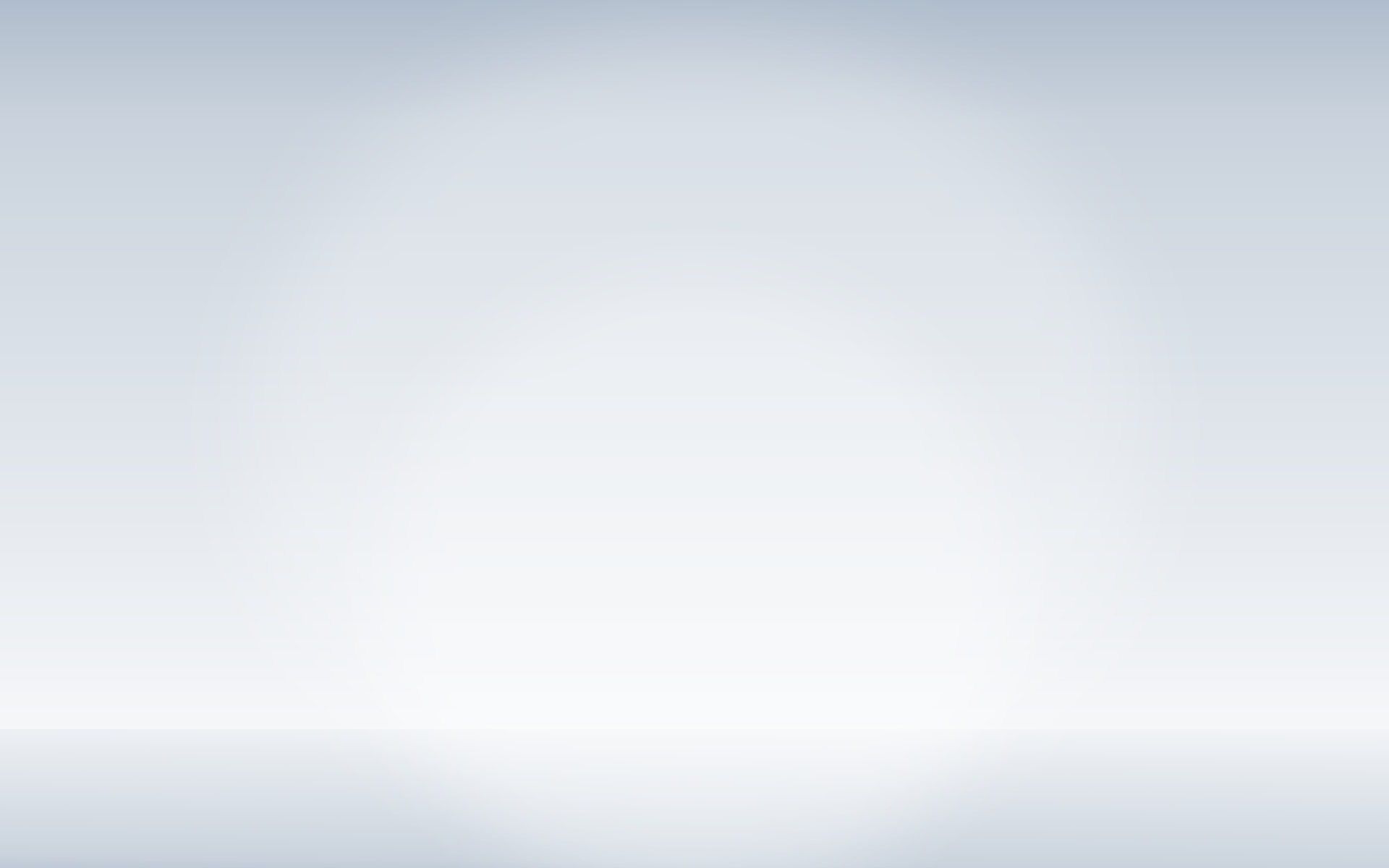 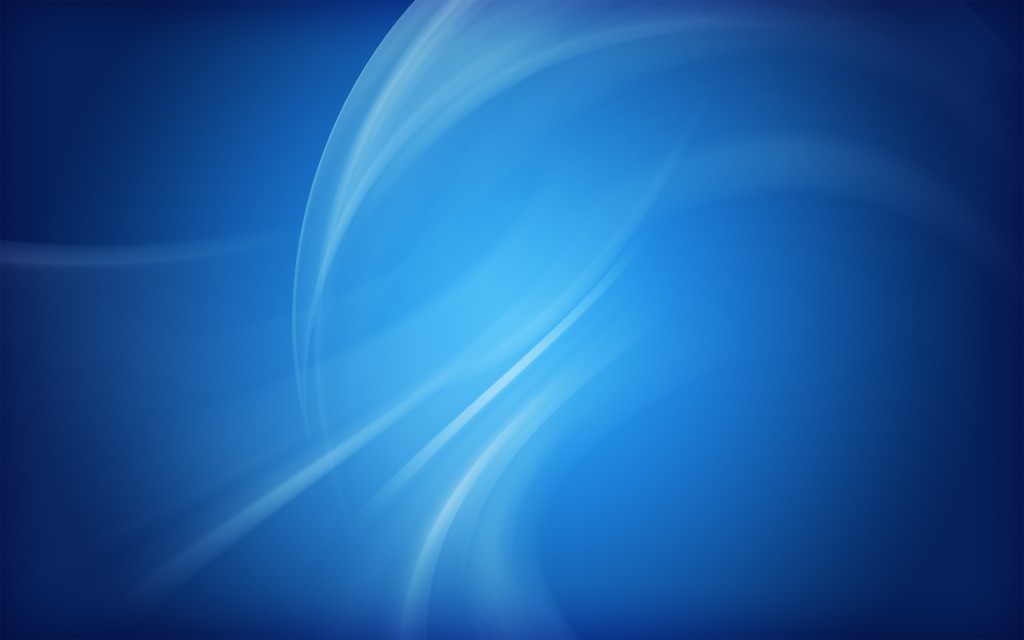 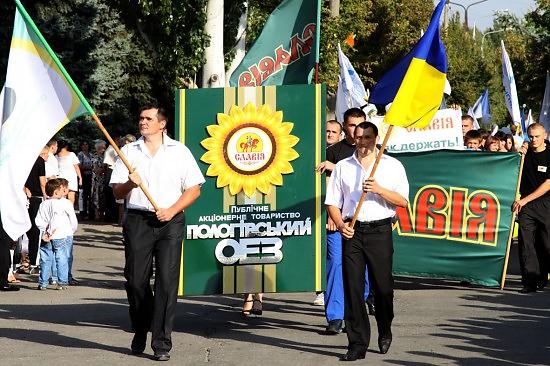 Oil Extracting Plant is one of the largest in Europe.
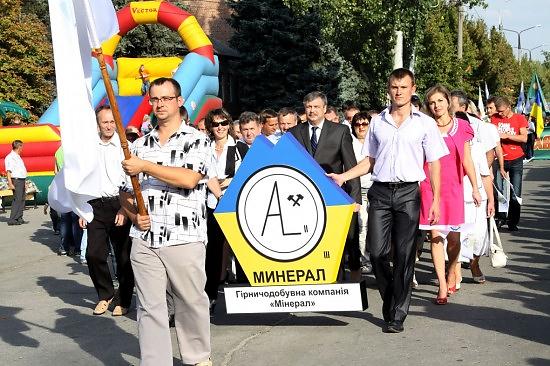 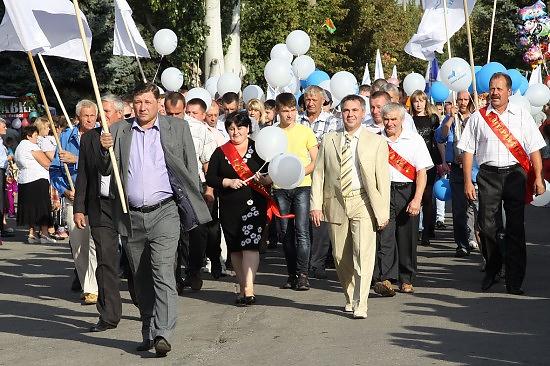 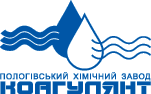 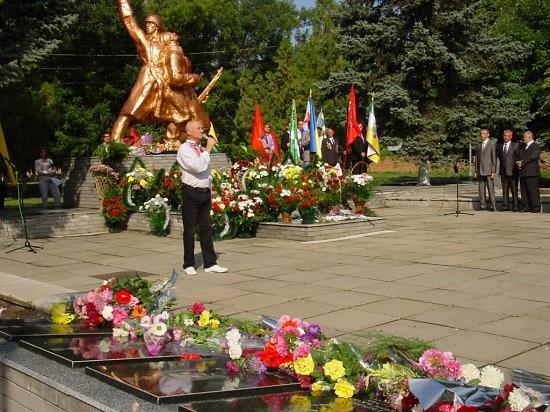 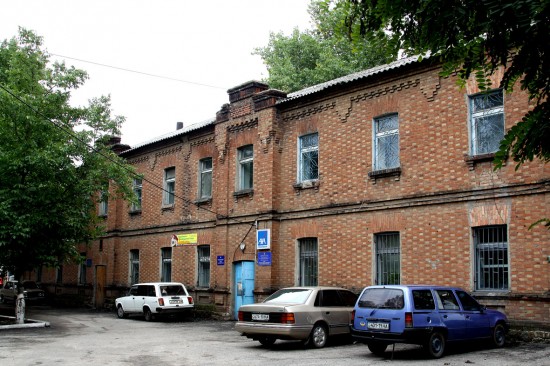 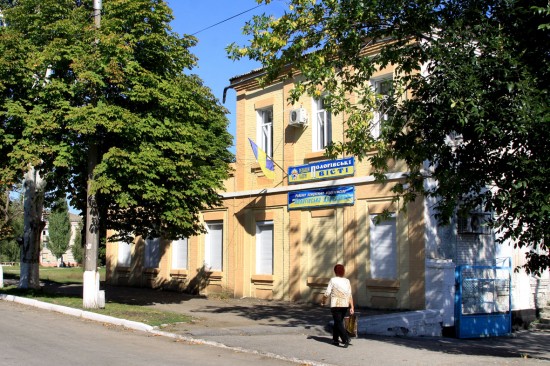 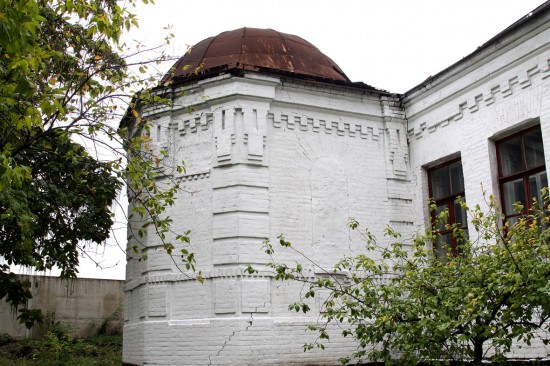 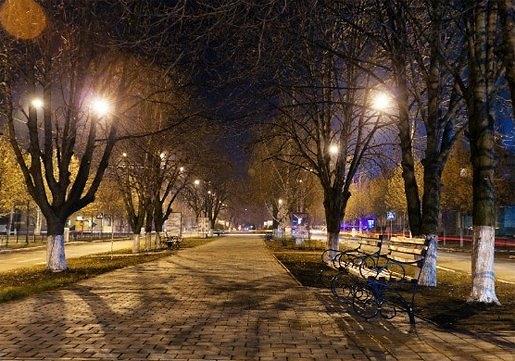 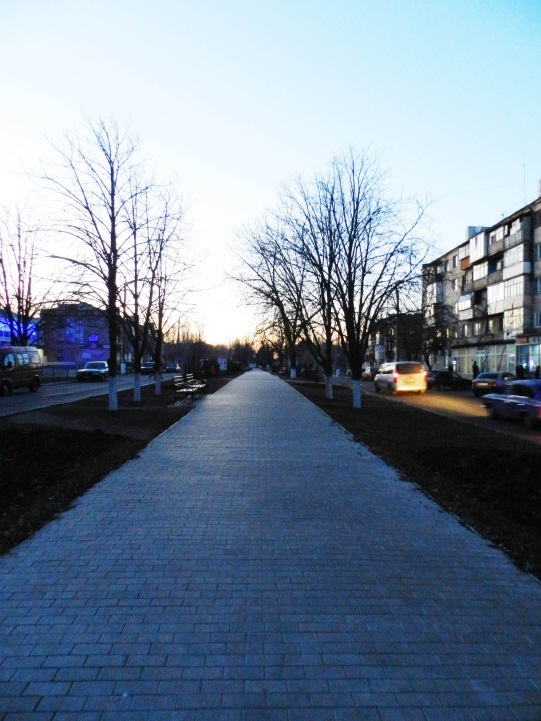 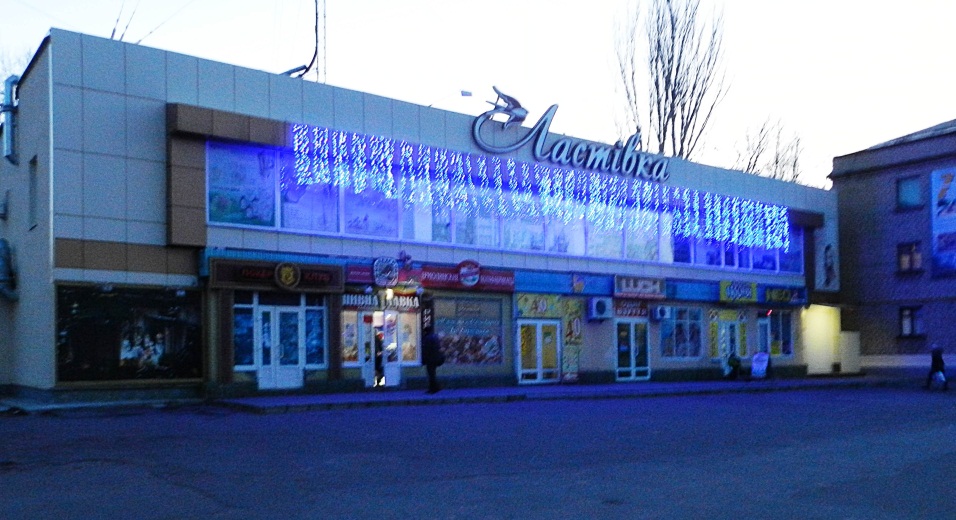 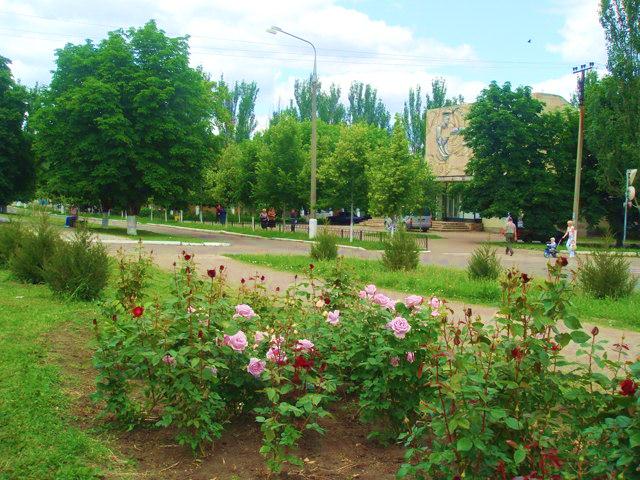 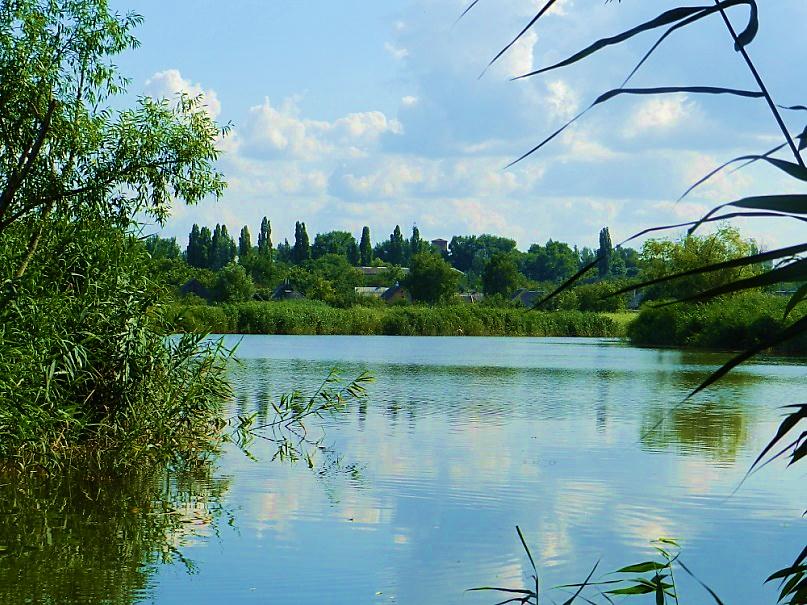 «Bublyc»
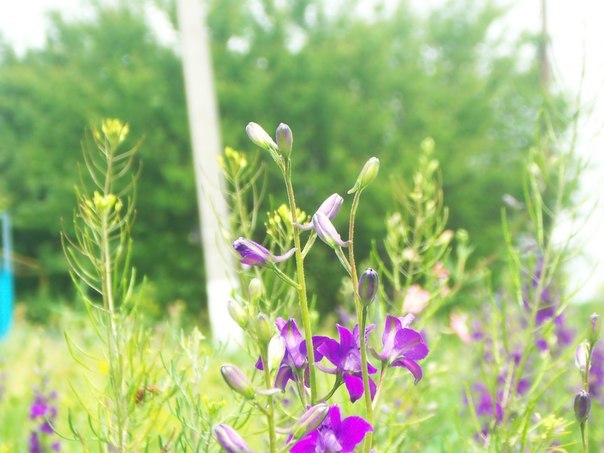 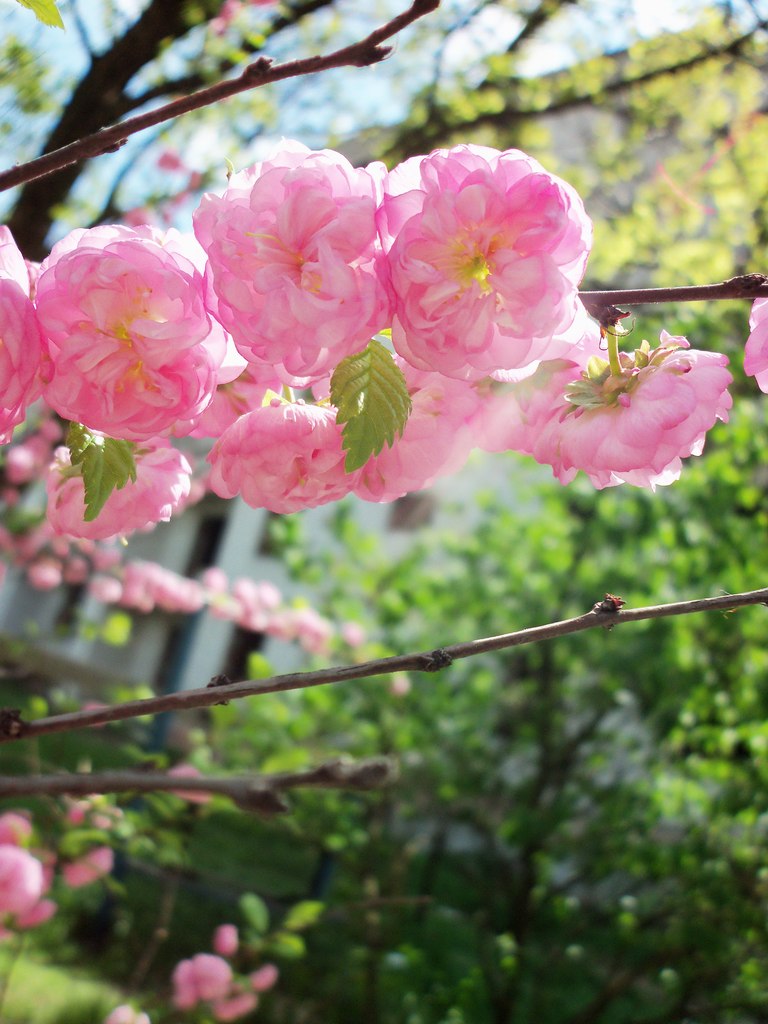 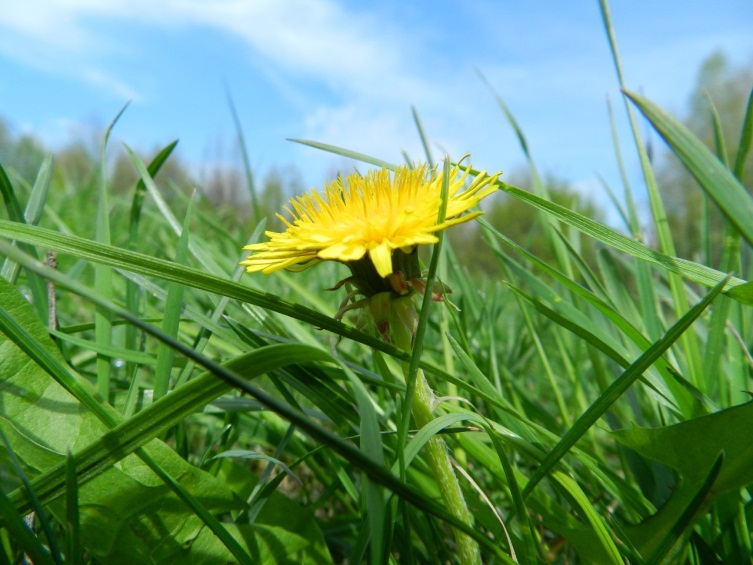 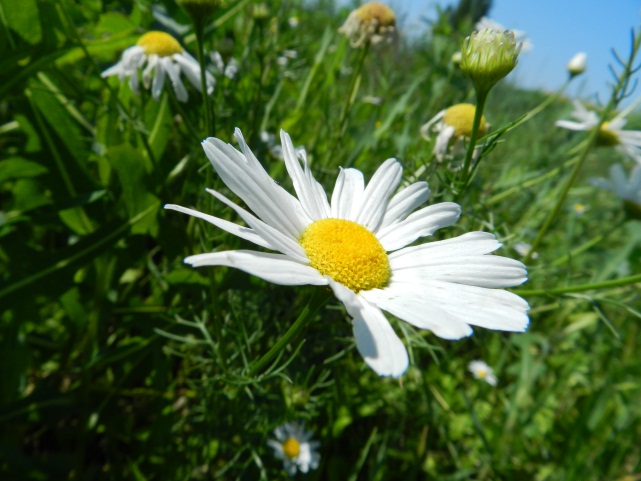 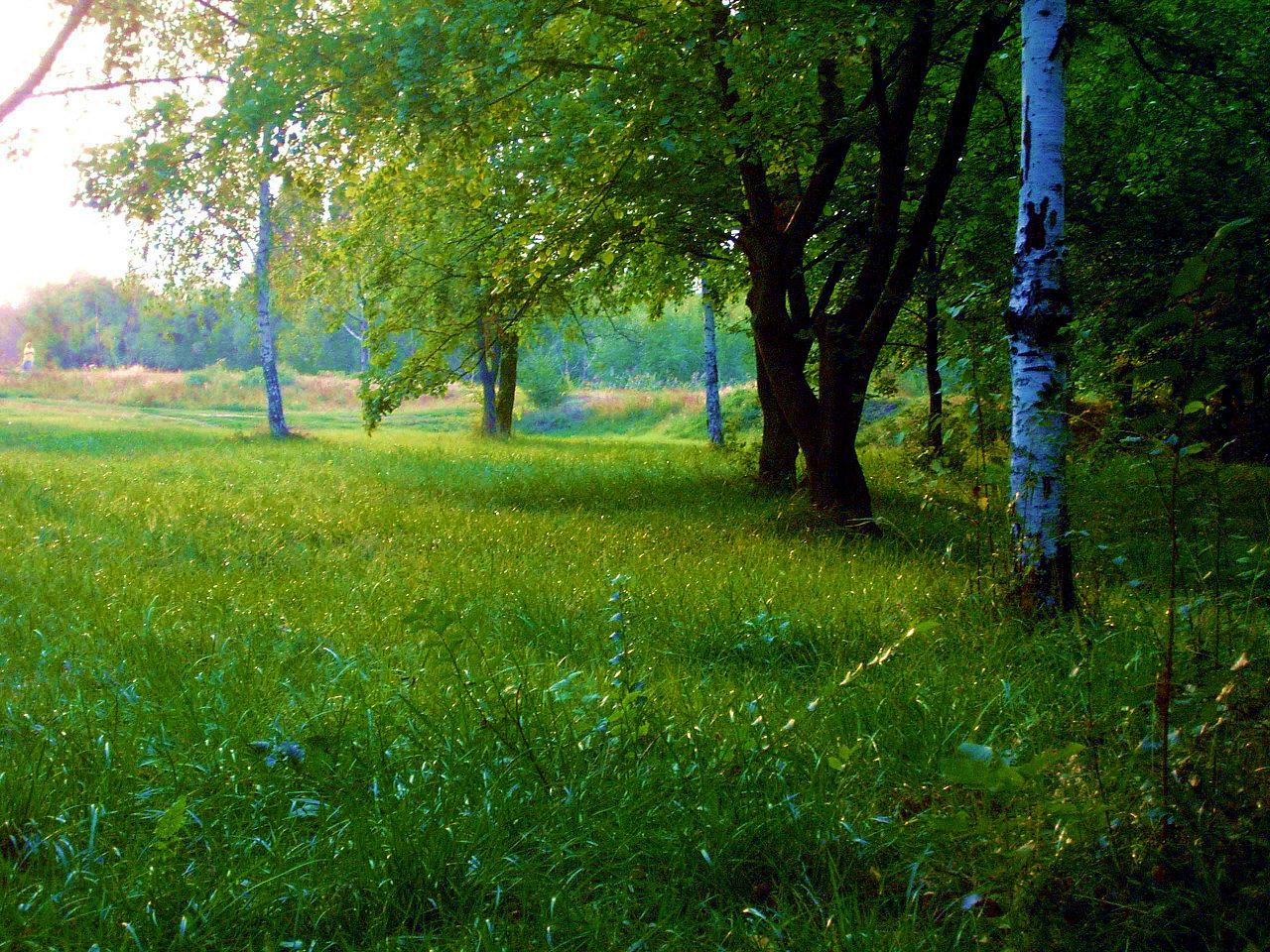 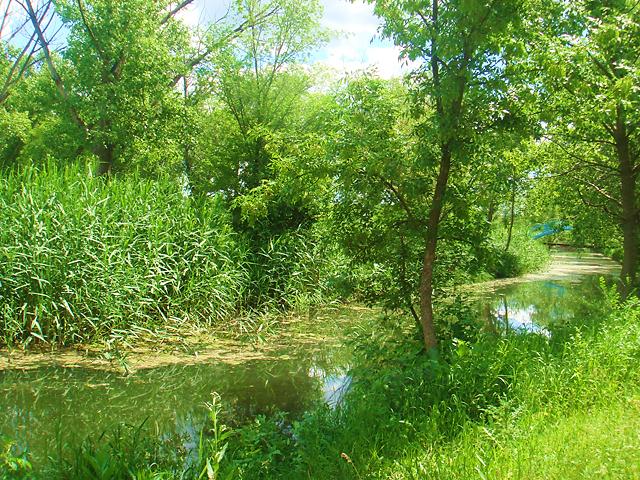 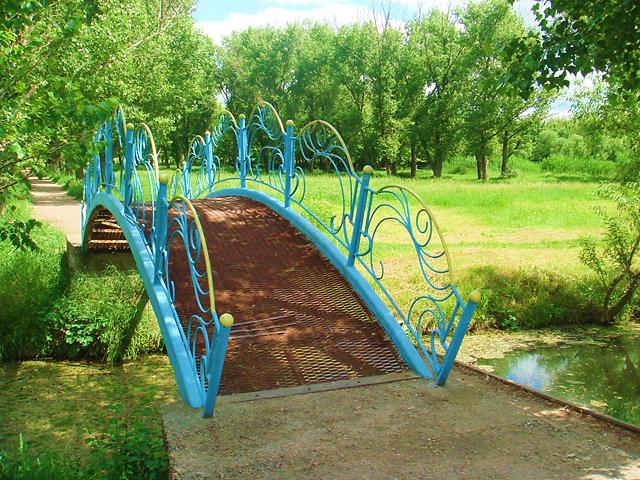 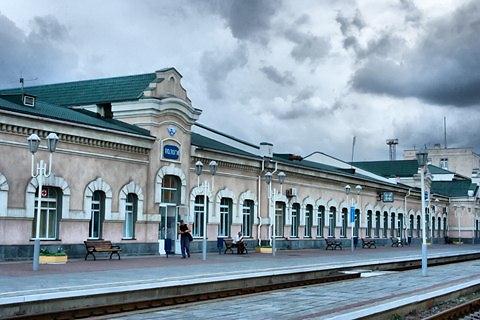 Our town is also a rail junction. 
There is a great and comfortable railway station and a Locomotive Depot.
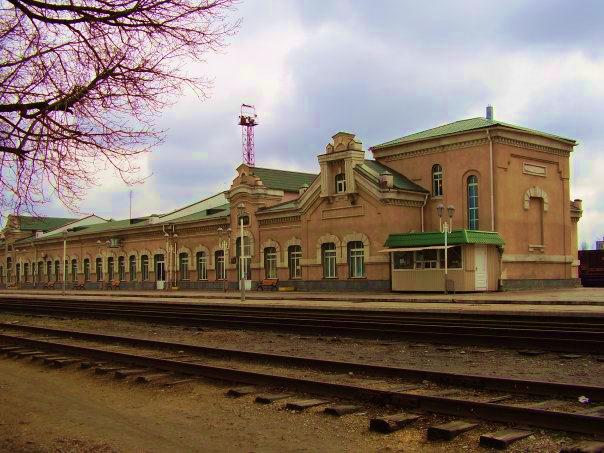 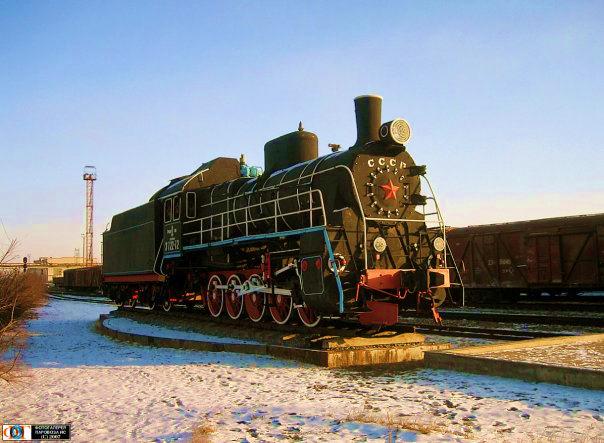 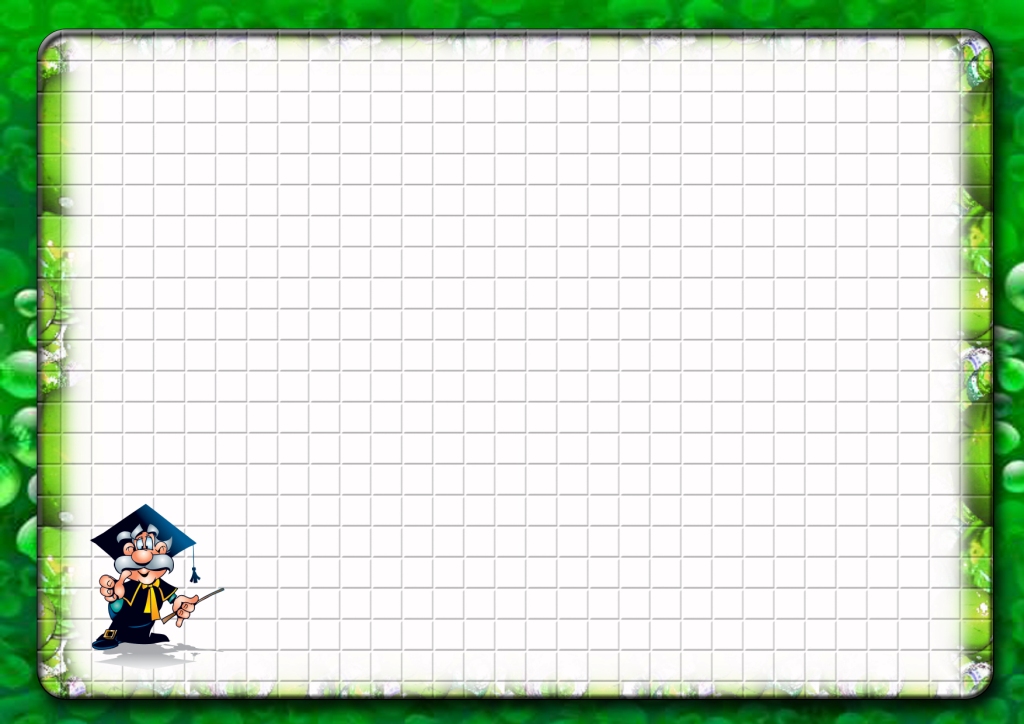 We have some schools, a Professional lyceum, a Gymnasium and, of course, our Collegium.
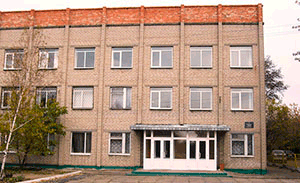 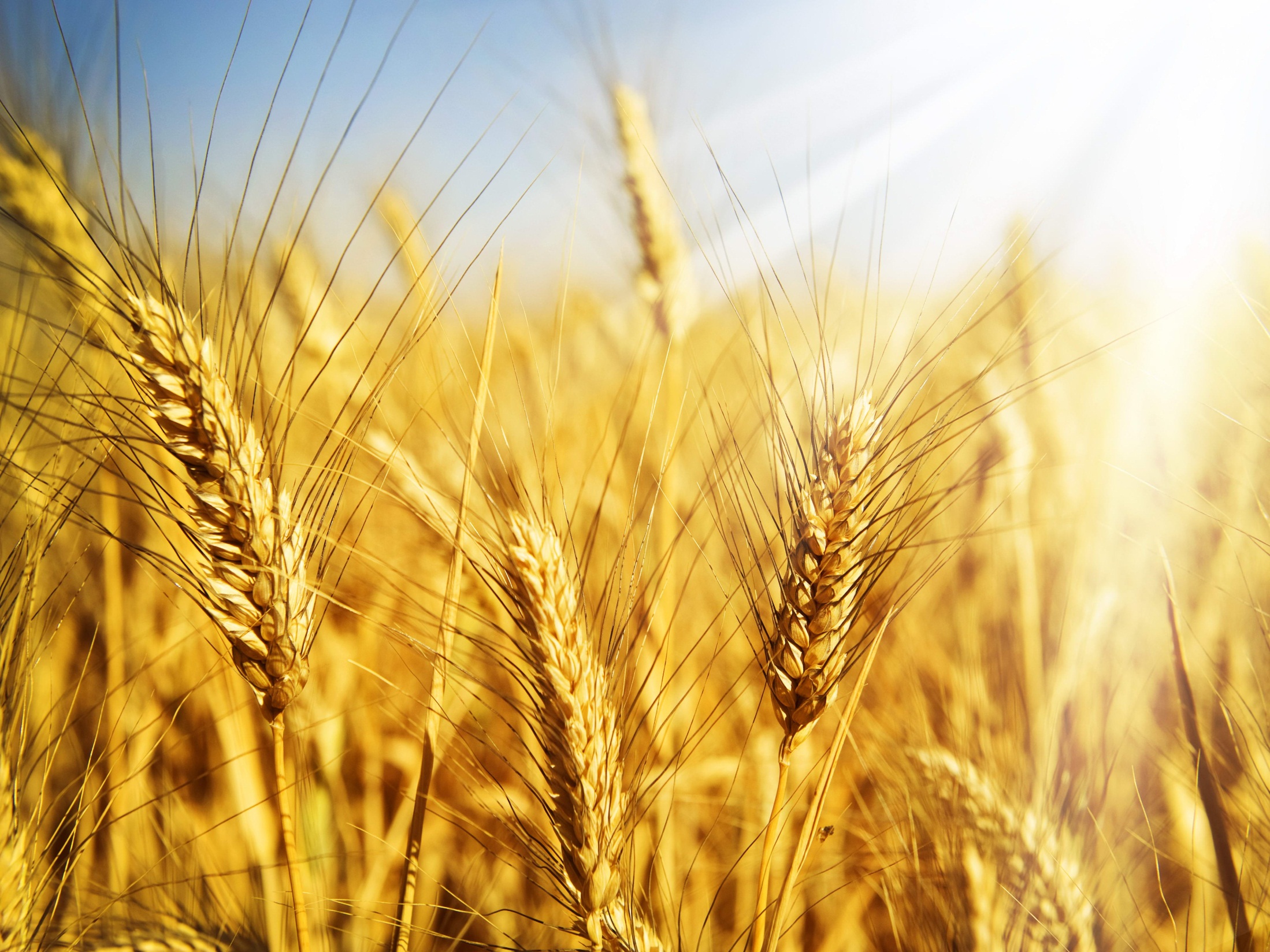 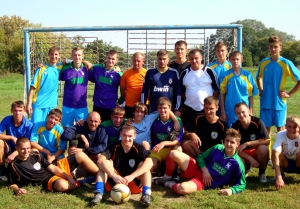 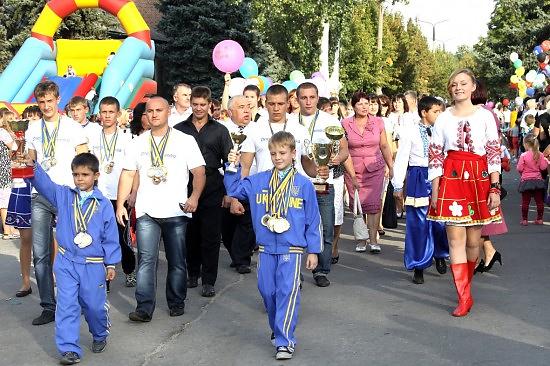 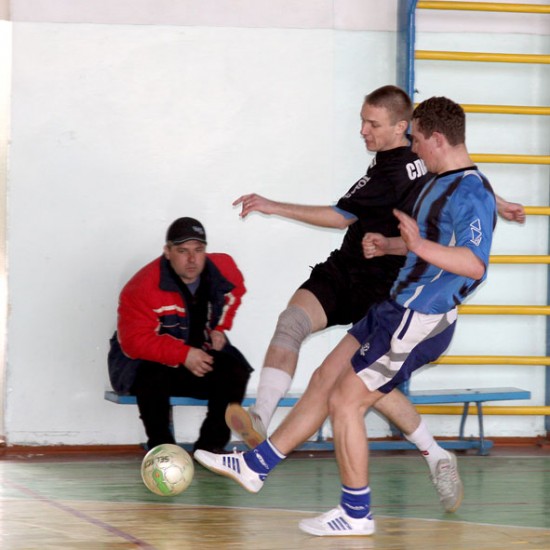 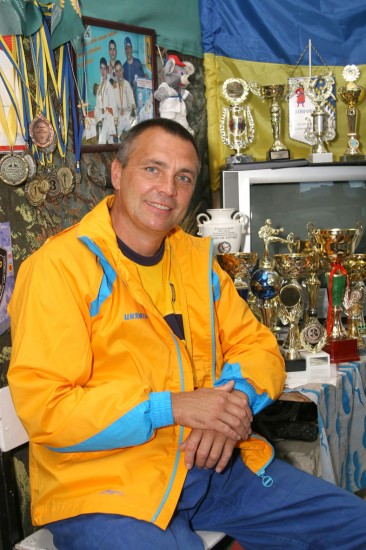 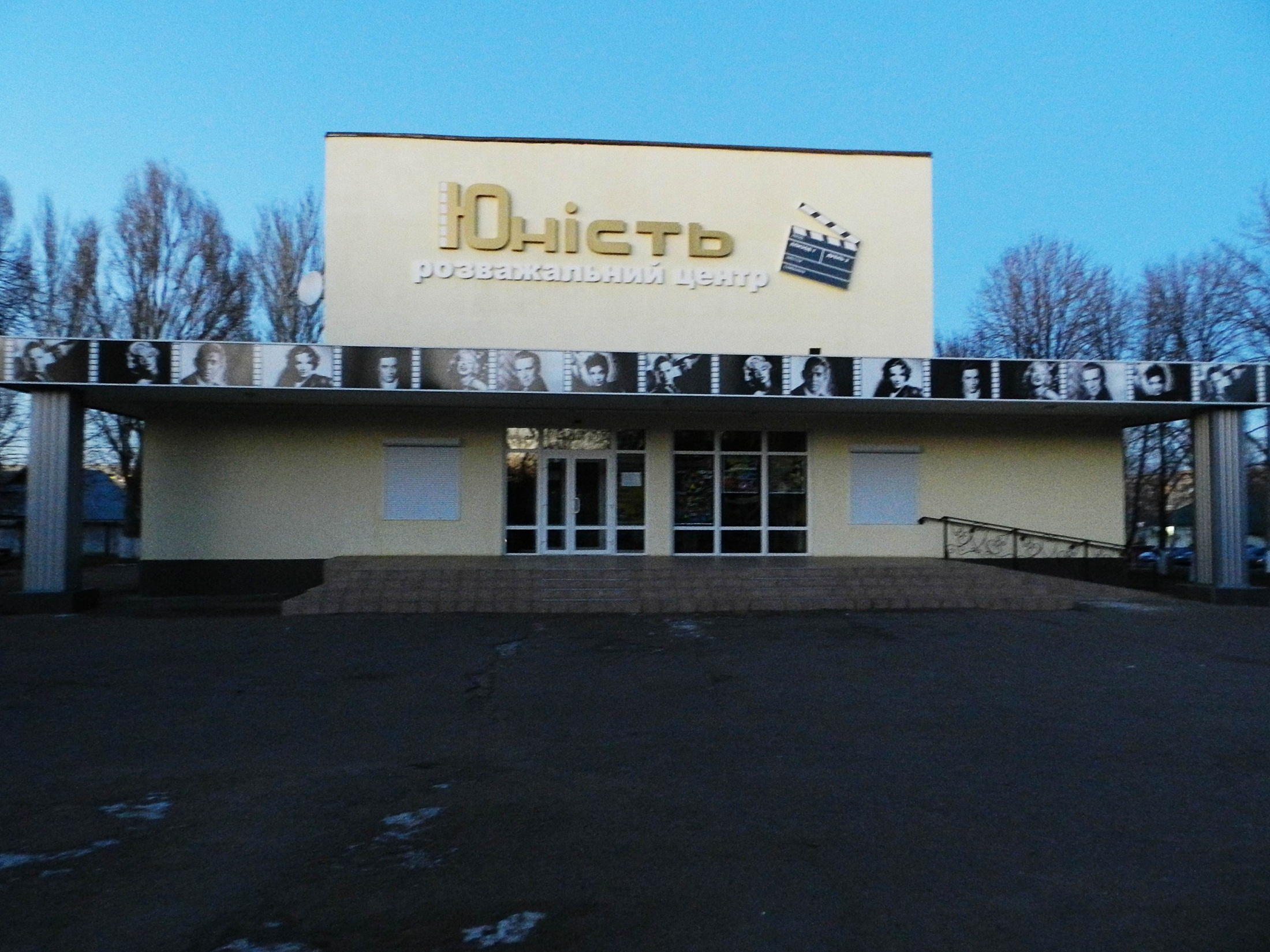 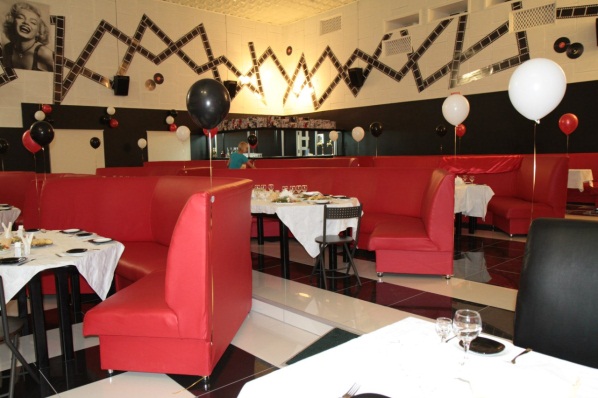 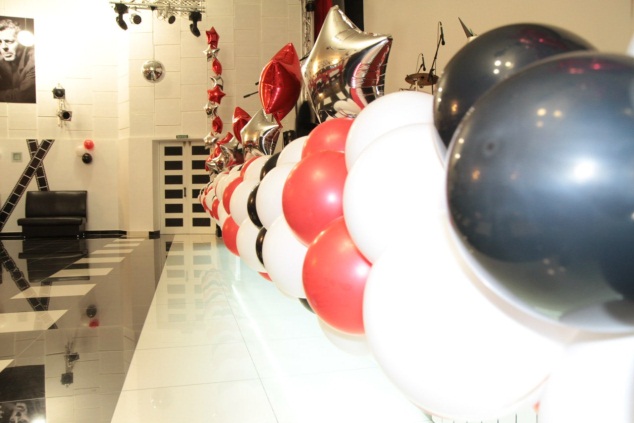 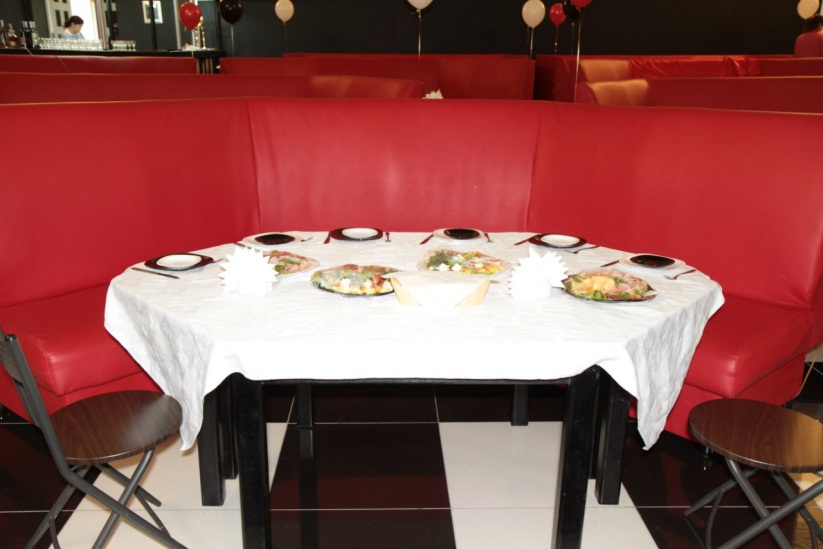 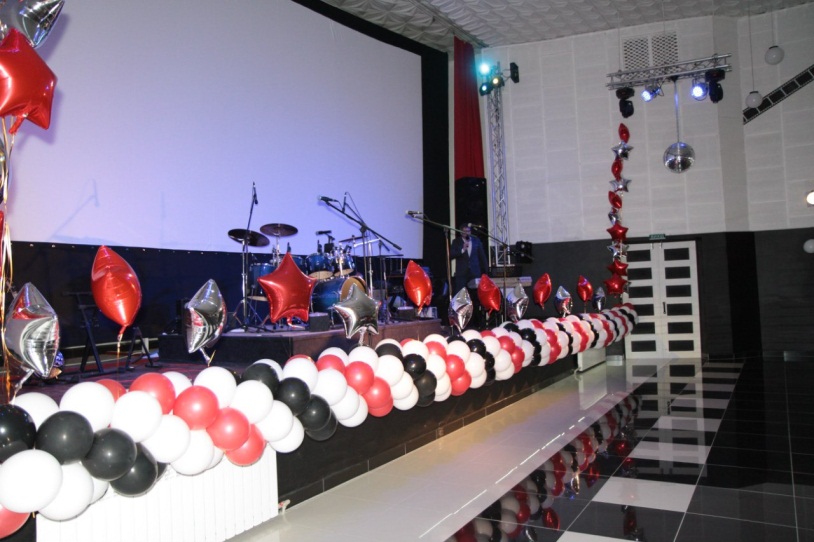 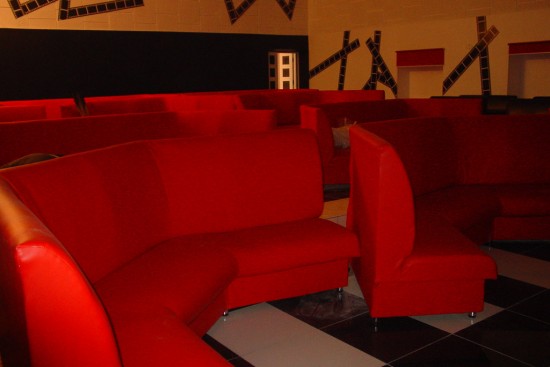 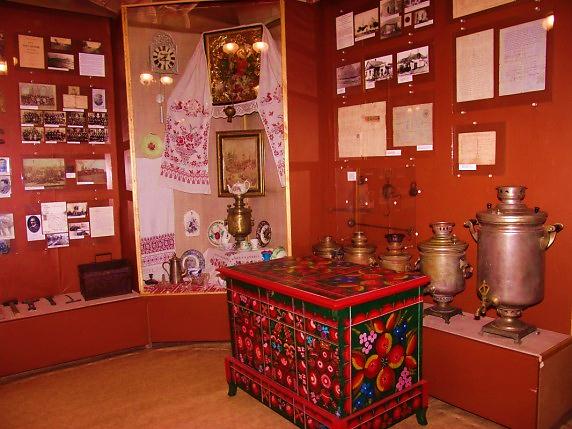 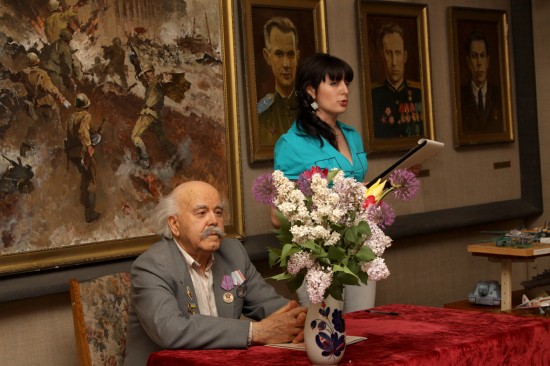 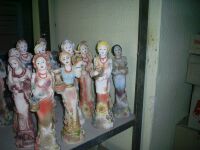 If you are interested in the history of our town, its traditions and famous people, visit our Local Museum!
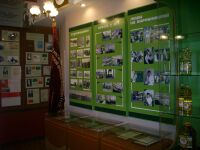 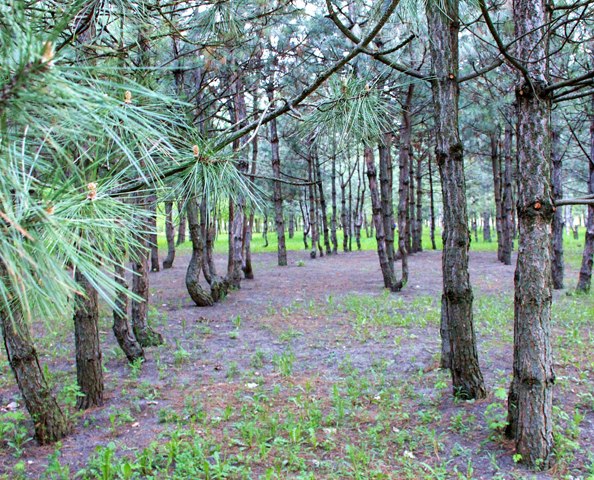 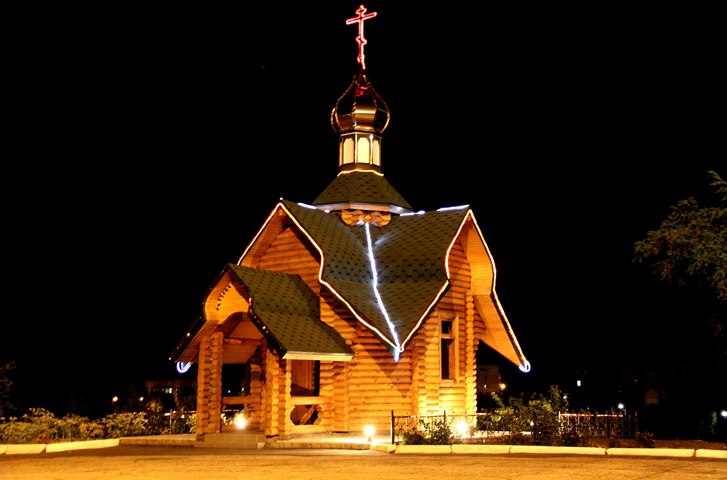 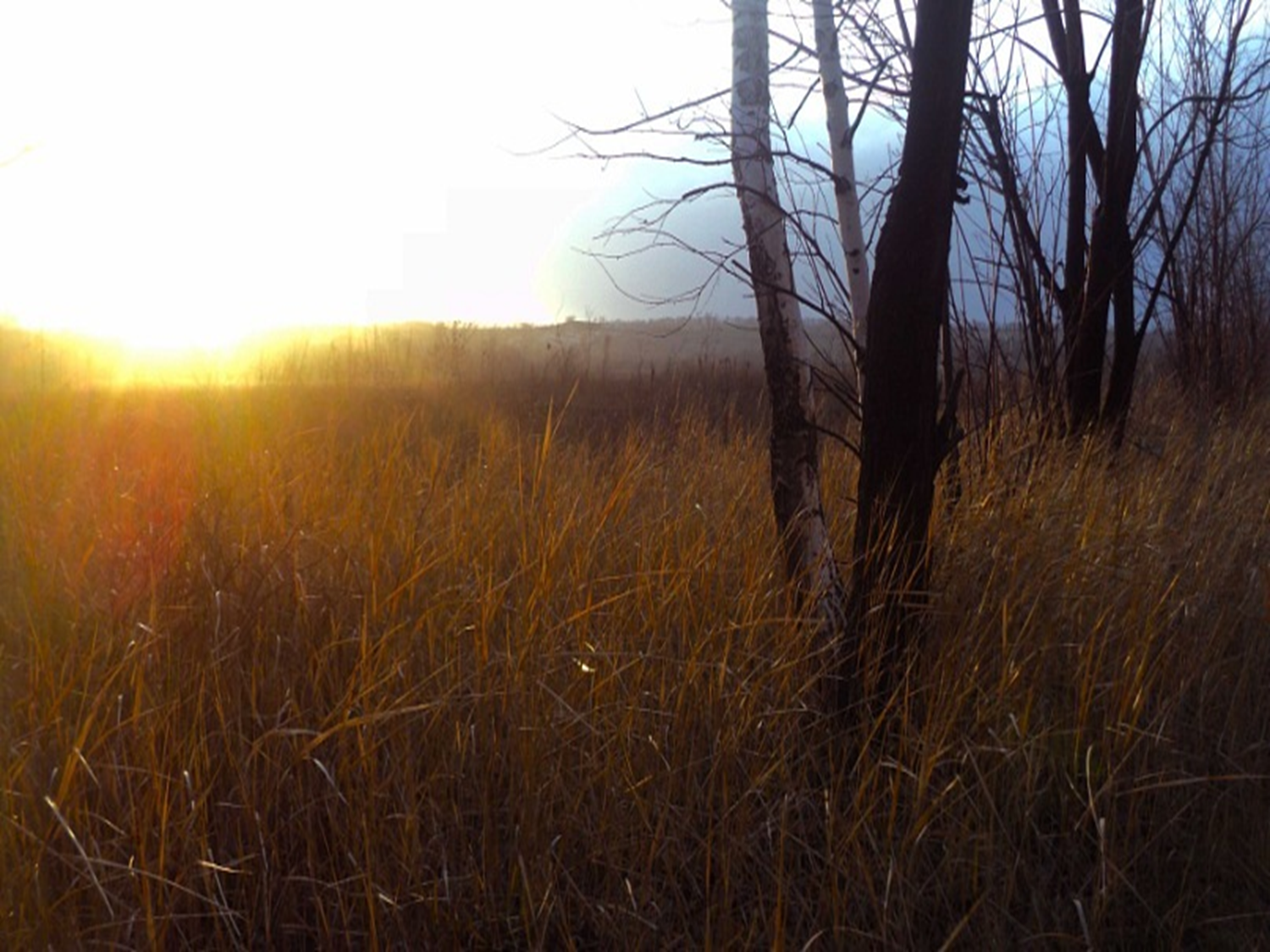 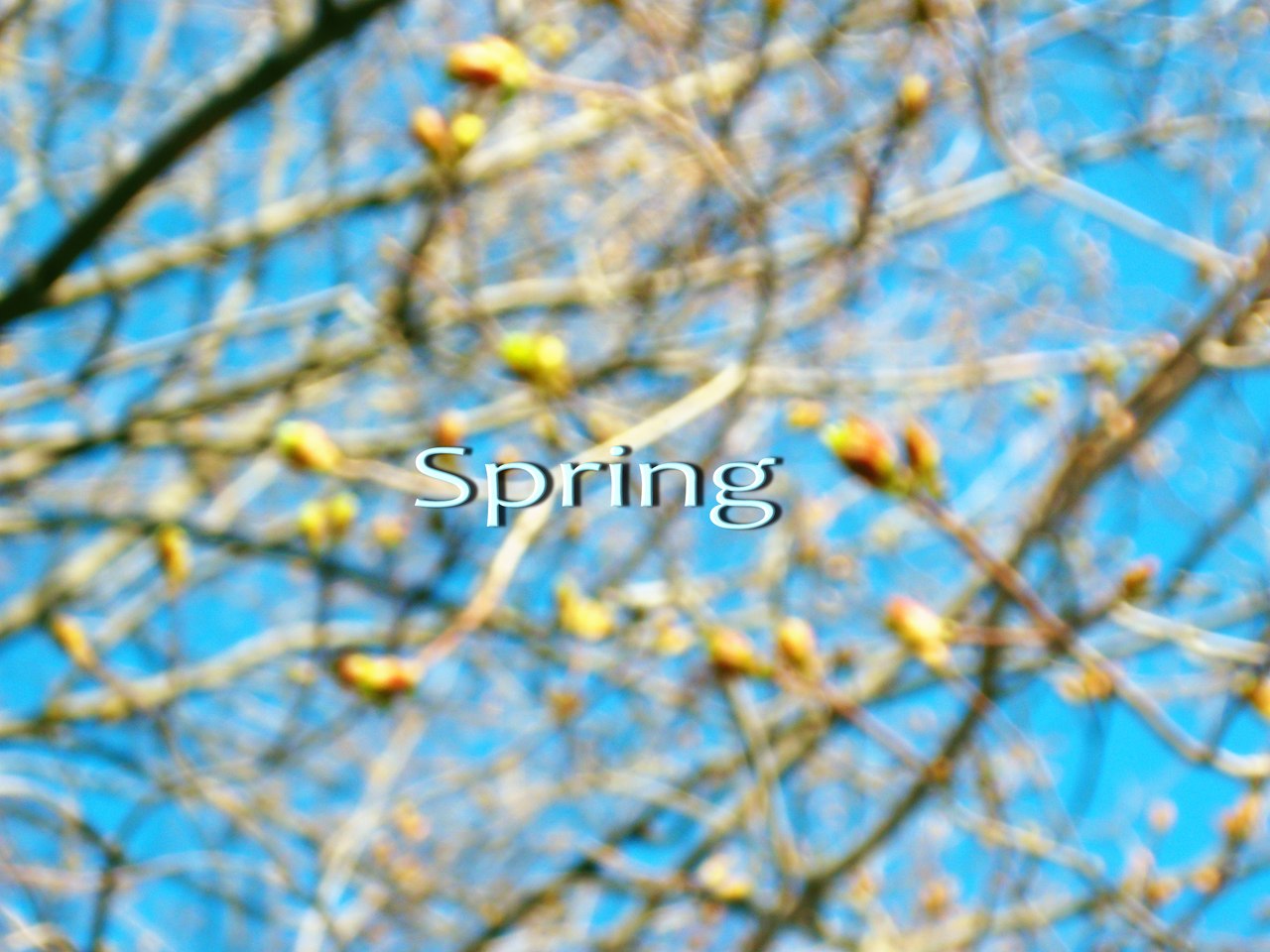 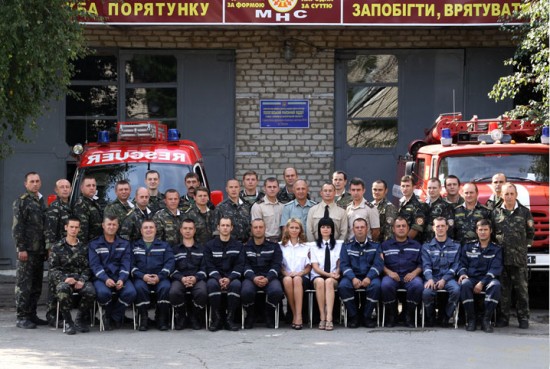 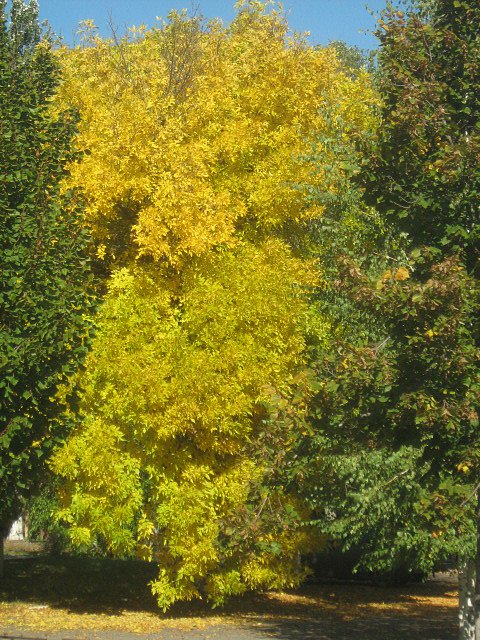 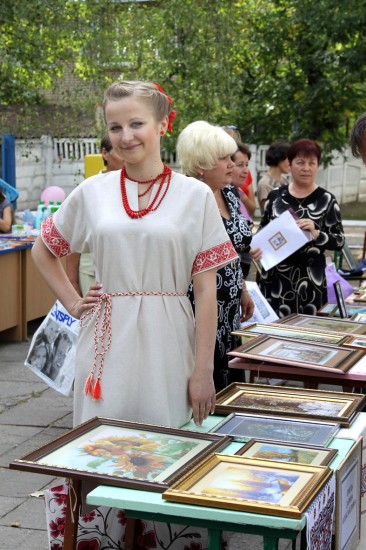 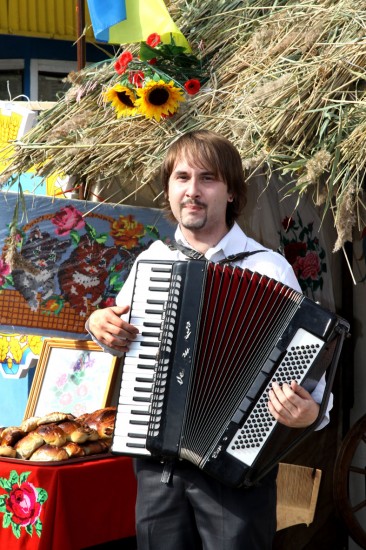 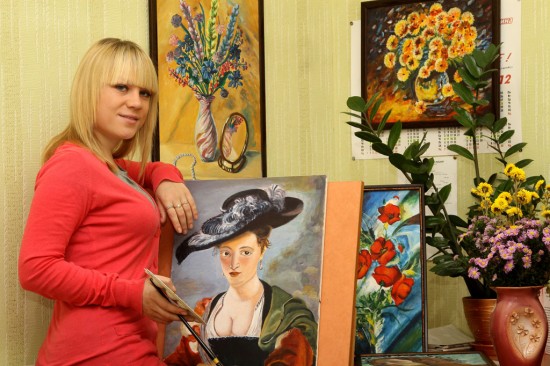 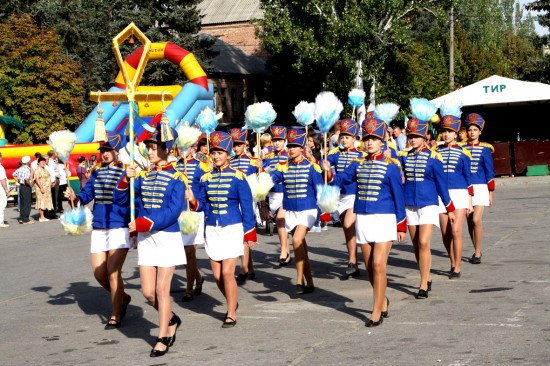 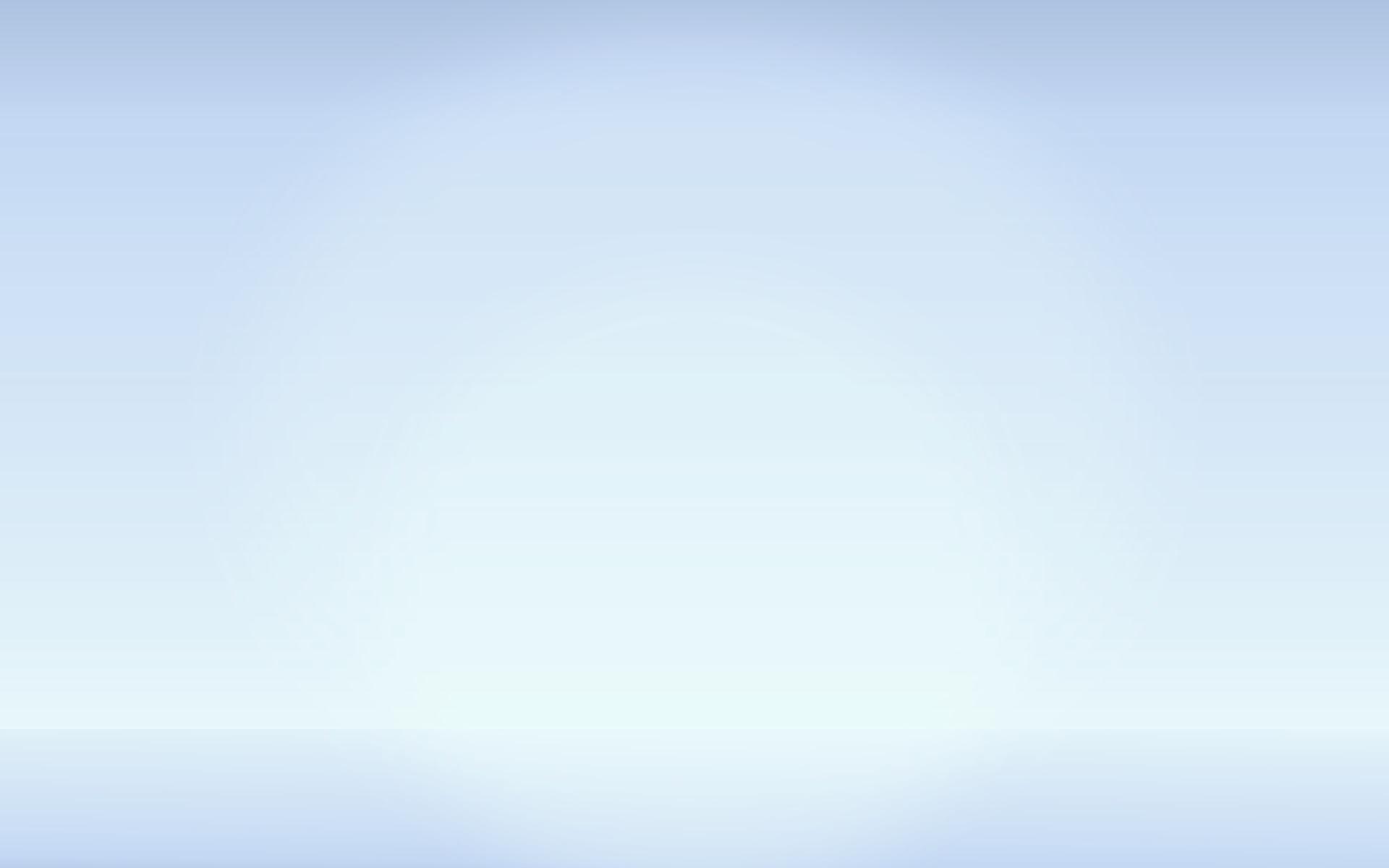 “Man travels the world over in
 search of what he needs 
and returns home to find it”
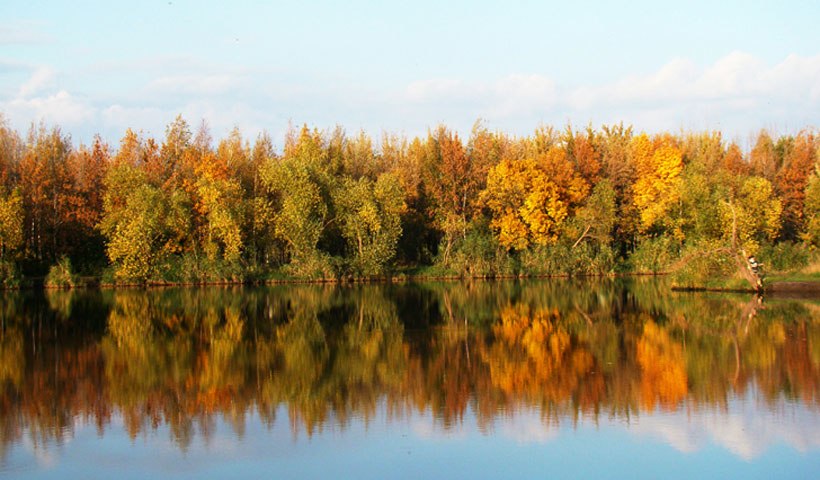